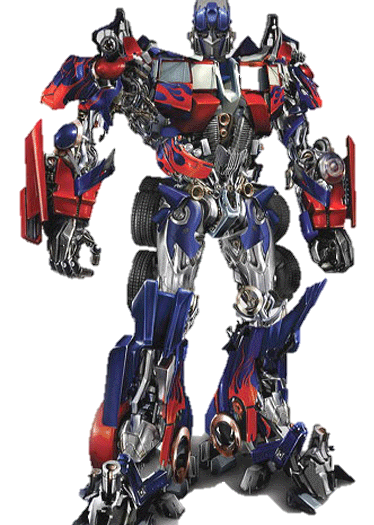 ers
Transform
ations
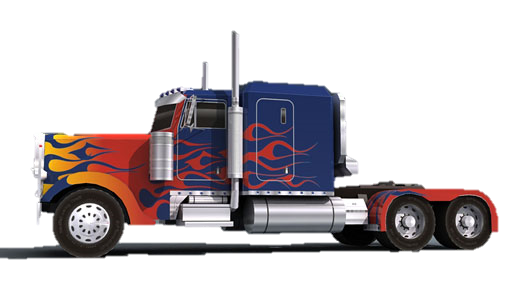 Reflection:
A transformation in which a point or a figure is flipped across a line to obtain a mirror image.
RE
FL
ECTIONS
FL
IP
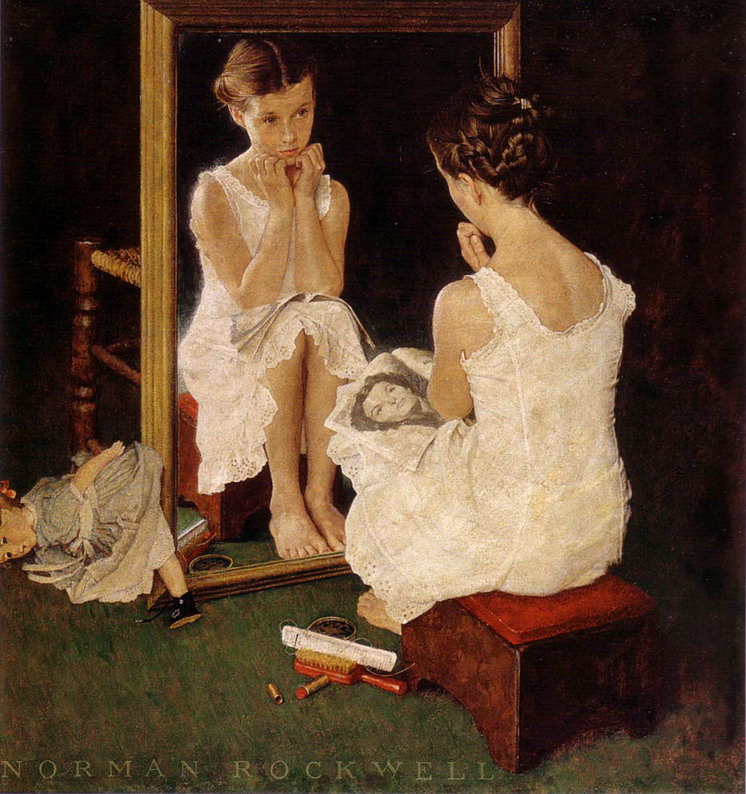 “Girl at Mirror”

Norman Rockwell
The Saturday 
Evening Post
March 6, 1954
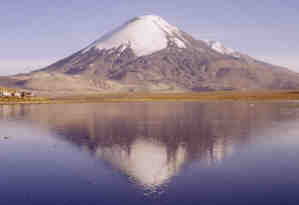 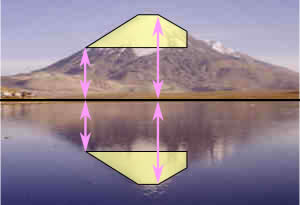 In both Norman Rockwell’s painting and in the photos above, certain truths are apparent about reflections.

Every point is the same distance from the central line.

and

The reflection is the same size as the original image.
The central line is called the “line of reflection.”
Our experience has been to reflect across the x-axis…
… or across the y-axis.
We can reflect  across the line x =  3...
But we are not limited to reflecting across the axes.
… or y = –2.
We could even reflect across a diagonal line...
…like y = x.
Translation:
 A transformation where every point moves the same distance in one  or two directions within the plane.
SL
SL
TRAN
ATIONS
IDE
They never change size, shape or direction. The image is congruent to 
the original figure.
Figures can be translated left or right…
Then up or down.
Rotation:
 A transformation obtained by rotating (turning) a figure around
a fixed point.
RO
T
T
ATIONS
URN
You look like
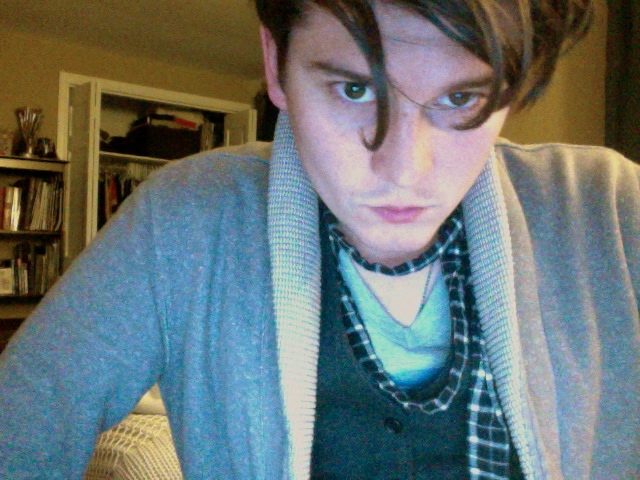 You’re plotting something
A

R
O
T
A
T
I
O
N
I

A
M
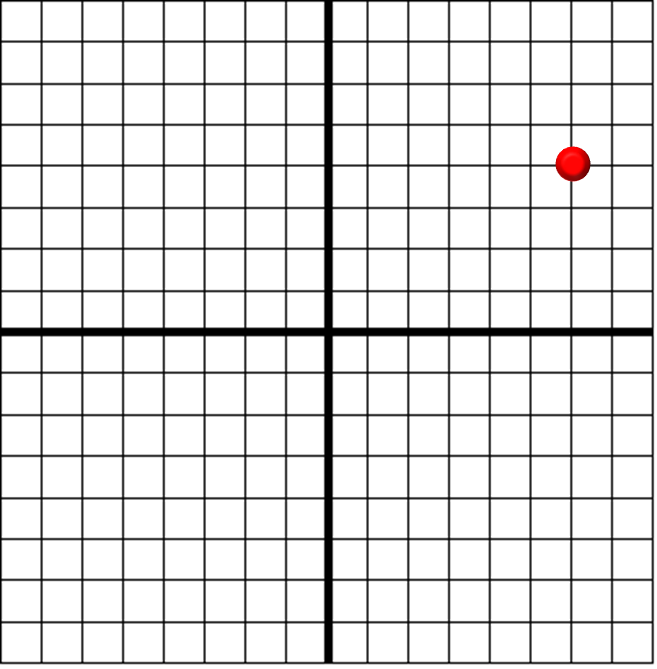 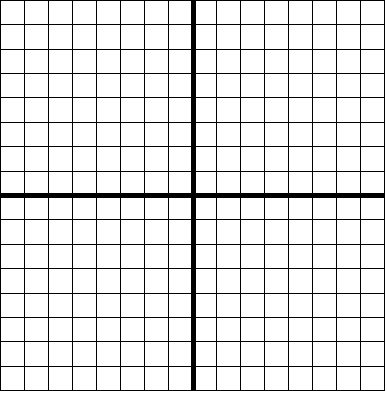 (6,
4)
Dilation:
 A transformation which produces 
a figure similar 
to the original by proportionally stretching or shrinking the 
figure.
DILATIONS
The scale factor, or scalar factor, measures how much larger or smaller the image is.  A scale factor of 2 means the image is twice as large as the pre-image.
We can even dilate a point by moving it further from, 
or closer to, the origin.
Scale Factor: 1.5
A’: (6, 3)
A: (4, 2)
B’: (1, 1)
B: (4, 4)
Scale Factor: .25
Which is the only transformation whose image is not congruent to 
its pre-image?
A   Reflection
B   Translation
C   Rotation
D   Dilation